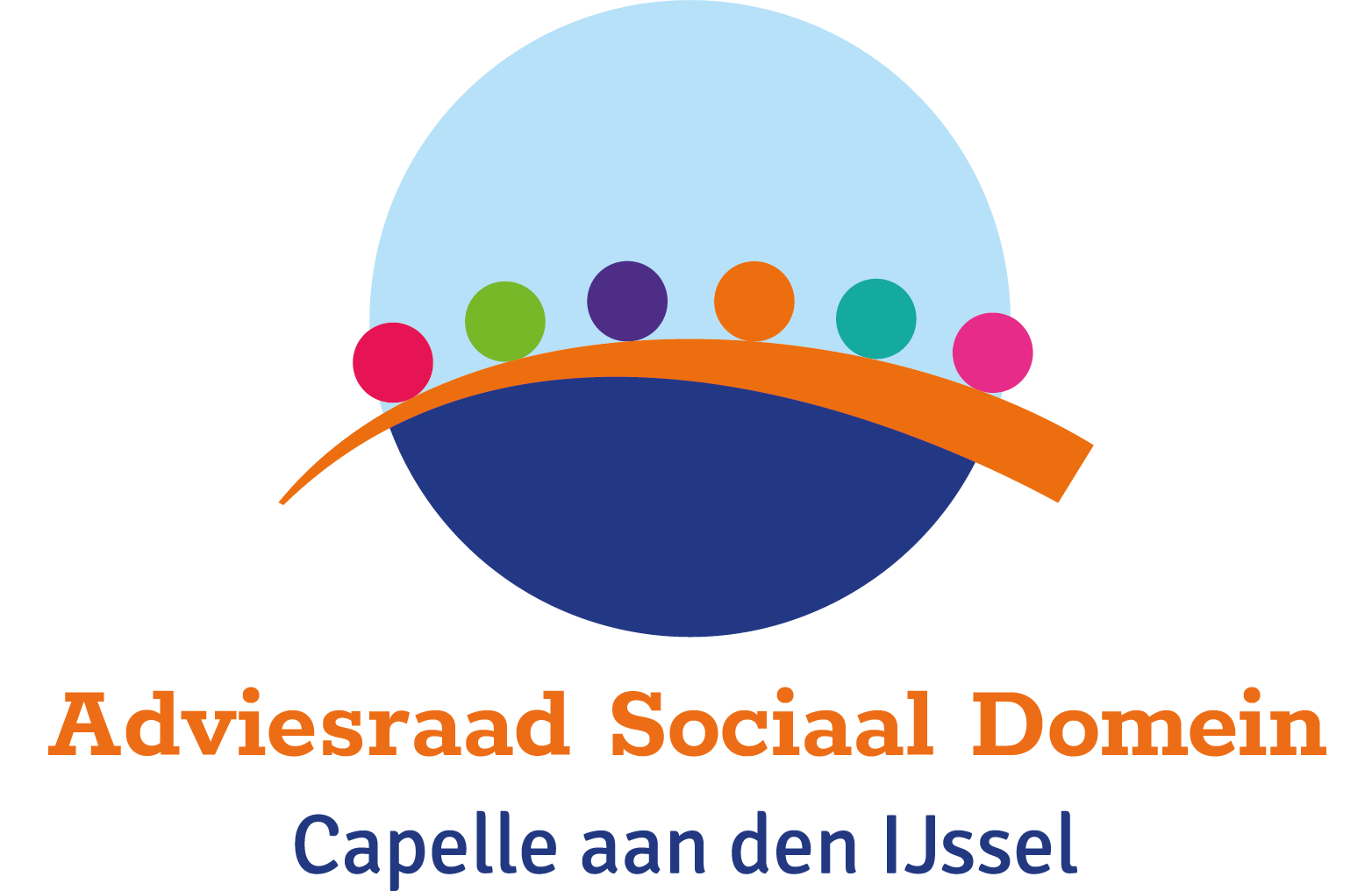 www.adviesraadcapelle.nl
secretariaat@adviesraadcapelle.nl
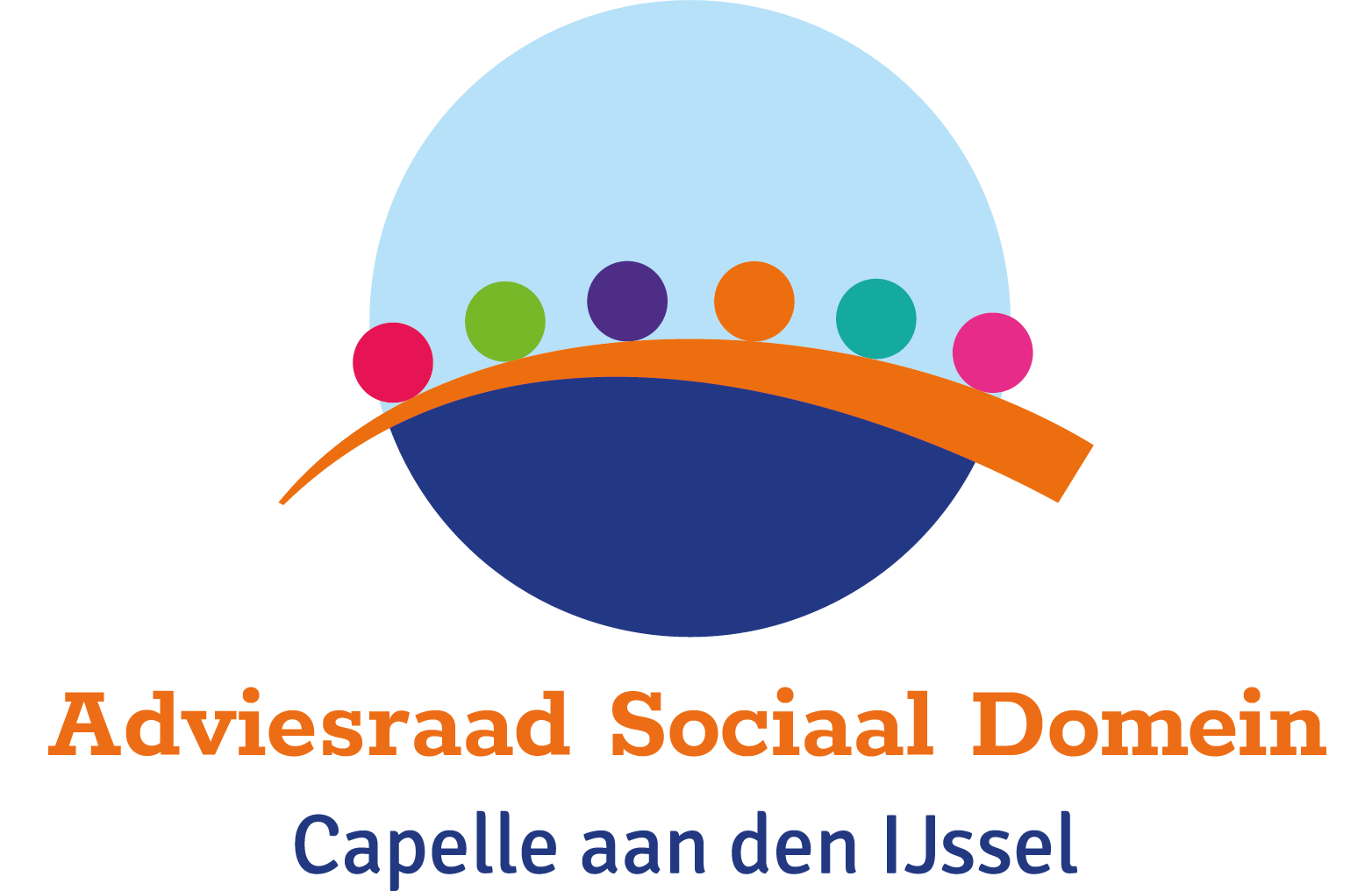 Jaarplan 2023
Werkgroep Participatie Schulden en Armoede
www.adviesraadcapelle.nl
secretariaat@adviesraadcapelle.nl
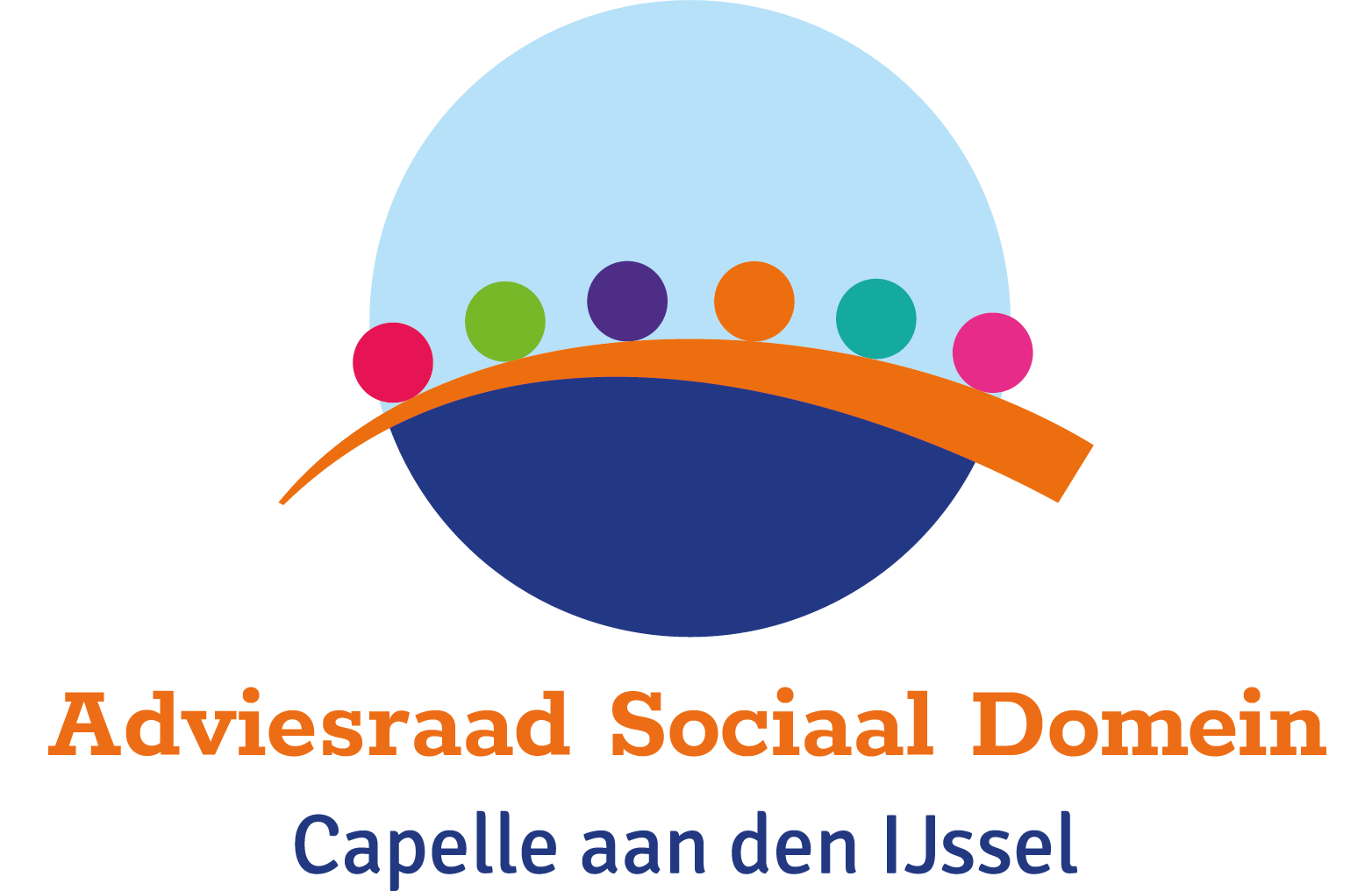 Doel
Het doel van de werkgroep; 

Advies geven gevraagd en ongevraagd aan Gemeenteraad en het College van Burgemeester en Wethouders. 

Dit doen we doormiddel van : 

Signalen ophalen bij cliënten/inwoners, gesprekken met beleidmakers, netwerk bijeenkomsten, overleg met ervaringsdeskundige, bijwonen van conferenties. Werkbezoeken bij o.a welzijn capelle.
[Speaker Notes: 2. Kleurenpallet
De primaire kleuren van Adviesraad Sociaal Domein Capelle aan den IJssel zorgen voor
herkenbaarheid en eigenheid.
Lichtblauw, donkerblauw en oranje zijn de hoofdkleuren van de Adviesraad Sociaal Domein Capelle
aan den IJssel en vormen samen met rood, groen, paars, aqua en roze de basis voor de huisstijl.
Daar waar mogelijk heeft het gebruik van antraciet de voorkeur boven zwart. Het toepassen van
percentages van de huisstijlkleuren behoort tot de mogelijkheden]
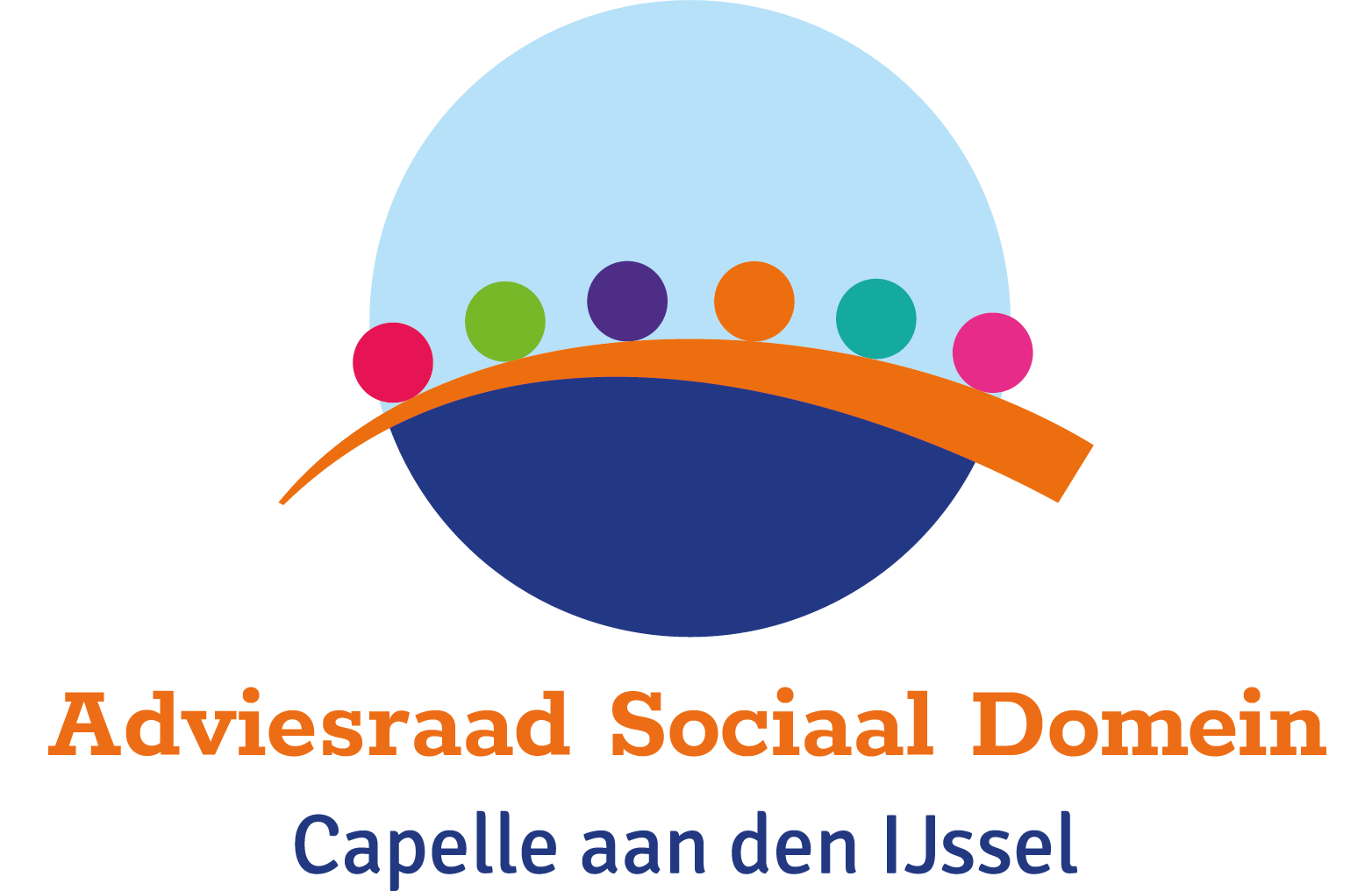 Speerpunten
Uitbreiden werkgroep met externen, max 5 personen. 
    Dit kunnen cliënten van SoZaWe, buurtmoeder en 
    maatschappelijk werker/budgetcoaches zijn.

Energie inflatie 

Armoede

Parttime ZZP’er

Betrekken en bereiken van de doelgroep
[Speaker Notes: 4. Vormtaal
De vormtaal is een doorontwikkeling van het logo. Deze is kleurrijk en dient als verbindend element in
een vlak of ruimte.
Cirkels
Het gebruik van Cirkels kan als achtergrond gebruikt worden, verkleind of juist enorm vergroot. De
vorm Cirkels mag ook vrij over beeld geplaatst worden. Door de vorm Cirkels transparant toe te
passen, gaat deze een samenwerking met het beeld aan. De vorm Cirkels mag afgesneden worden,
zolang de vorm voldoende herkenbaar en zichtbaar is.
De vorm Cirkels mag in volvlak of outline gebruikt worden. De outline kan ook gebruikt worden als
kader.
Voor de vorm Cirkels geldt dat deze:
- Niet vervormd mag worden.
- Altijd de standaard huisstijlkleuren gebruikt wordt, al dan niet in een percentage.


Brug
De vorm Brug wordt als extra element gebruikt om de aandacht naar een bepaald onderwerp te leiden
en het ontwerp een speelse uitstraling te geven. De vorm Brug mag alleen in verhouding tot hetgeen hij
aanwijst gebruikt worden, geen extreme verkleiningen of vergrotingen. De vorm Brug wordt altijd in zijn
geheel toegepast, nooit afgesneden. De vorm Brug mag niet geroteerd worden.
Voor de vorm Brug geldt dat deze:
- Niet vervormd mag worden.
- Alleen in de huisstijlkleur Oranje gebruikt mag worden, en nooit in een percentage.]
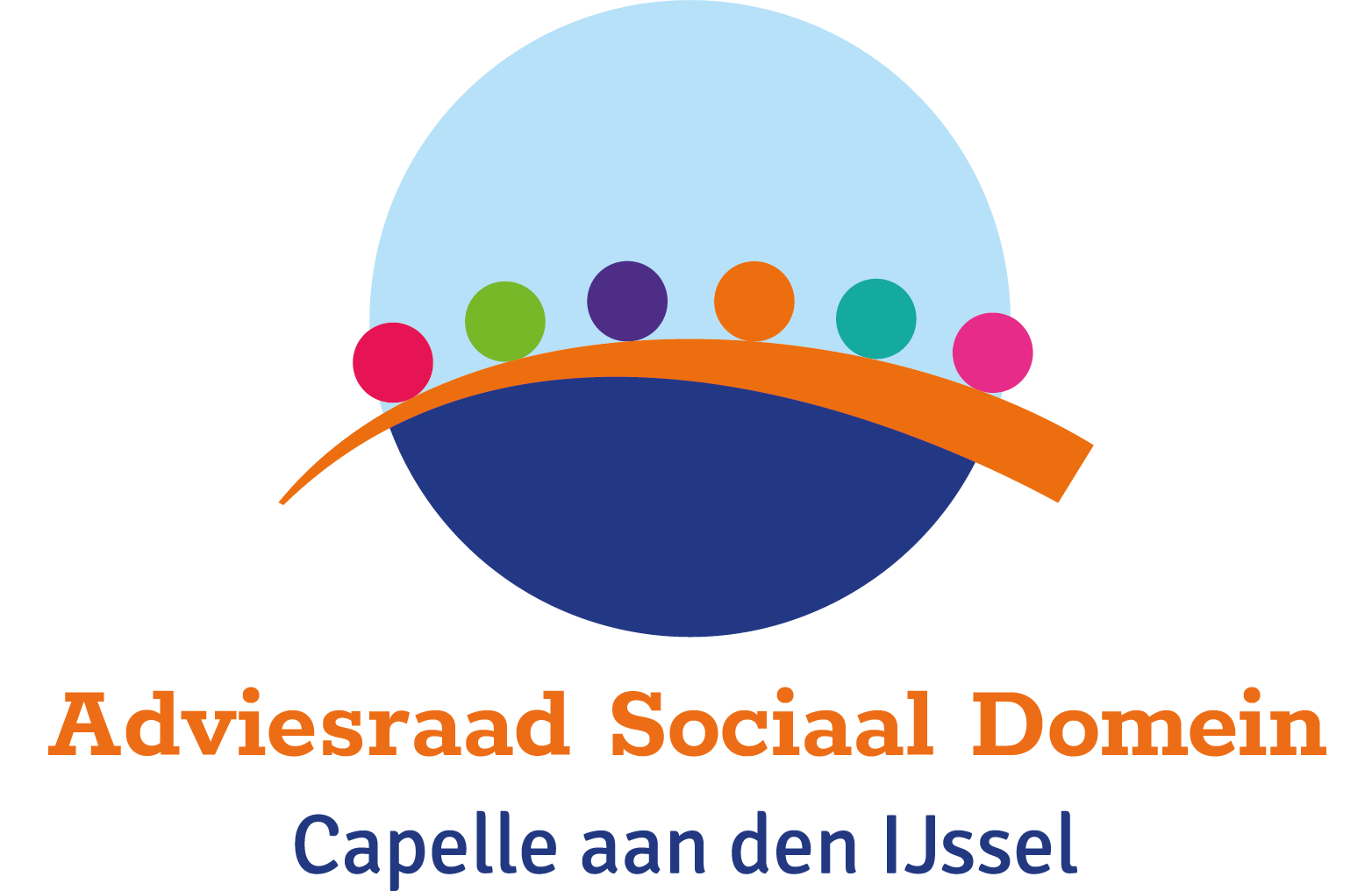 Activiteiten 2023
Werkbezoeken o.a. Werkplein, Promen, Welzijn Capelle

Jaarlijks conferentie Armoede en schulden

Maandelijks overleg werkgroep/ Advies Raad

Overleg gemeente ambtenaren

Signalen ophalen
[Speaker Notes: 4. Vormtaal
De vormtaal is een doorontwikkeling van het logo. Deze is kleurrijk en dient als verbindend element in
een vlak of ruimte.
Cirkels
Het gebruik van Cirkels kan als achtergrond gebruikt worden, verkleind of juist enorm vergroot. De
vorm Cirkels mag ook vrij over beeld geplaatst worden. Door de vorm Cirkels transparant toe te
passen, gaat deze een samenwerking met het beeld aan. De vorm Cirkels mag afgesneden worden,
zolang de vorm voldoende herkenbaar en zichtbaar is.
De vorm Cirkels mag in volvlak of outline gebruikt worden. De outline kan ook gebruikt worden als
kader.
Voor de vorm Cirkels geldt dat deze:
- Niet vervormd mag worden.
- Altijd de standaard huisstijlkleuren gebruikt wordt, al dan niet in een percentage.


Brug
De vorm Brug wordt als extra element gebruikt om de aandacht naar een bepaald onderwerp te leiden
en het ontwerp een speelse uitstraling te geven. De vorm Brug mag alleen in verhouding tot hetgeen hij
aanwijst gebruikt worden, geen extreme verkleiningen of vergrotingen. De vorm Brug wordt altijd in zijn
geheel toegepast, nooit afgesneden. De vorm Brug mag niet geroteerd worden.
Voor de vorm Brug geldt dat deze:
- Niet vervormd mag worden.
- Alleen in de huisstijlkleur Oranje gebruikt mag worden, en nooit in een percentage.]
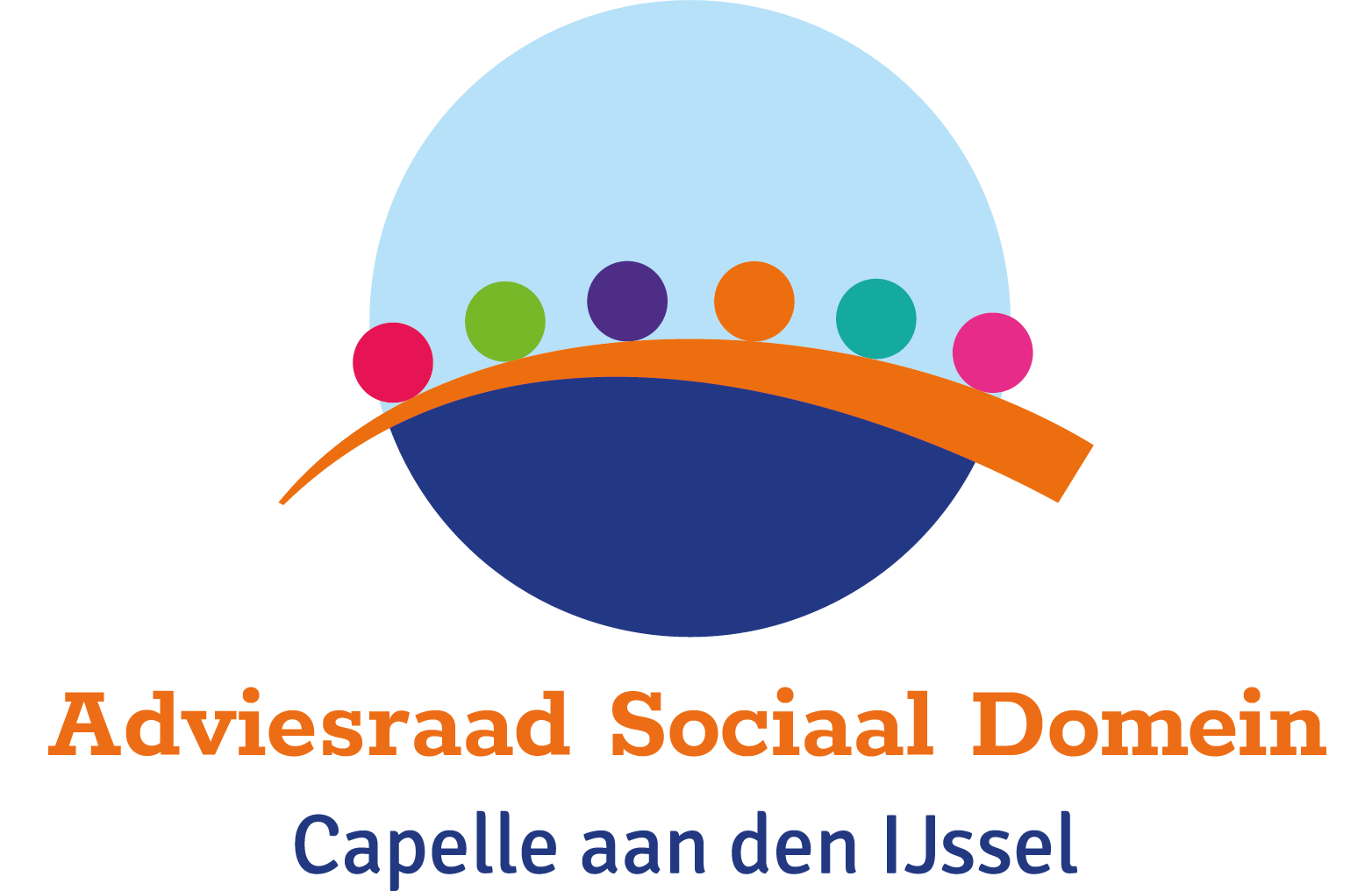 Signalen ophalen
Wijk/buurt niveau; Buurtcentra, WOP bijeenkomsten, bewonersorganisaties

Instellingsniveau; Huis van de wijk, Welzijn Capelle, 

Media; sociale media (Facebook, Instagram, Tik Tok, Twitter) 
lokaal en landelijk media (radio, krant, tv)
[Speaker Notes: 4. Vormtaal
De vormtaal is een doorontwikkeling van het logo. Deze is kleurrijk en dient als verbindend element in
een vlak of ruimte.
Cirkels
Het gebruik van Cirkels kan als achtergrond gebruikt worden, verkleind of juist enorm vergroot. De
vorm Cirkels mag ook vrij over beeld geplaatst worden. Door de vorm Cirkels transparant toe te
passen, gaat deze een samenwerking met het beeld aan. De vorm Cirkels mag afgesneden worden,
zolang de vorm voldoende herkenbaar en zichtbaar is.
De vorm Cirkels mag in volvlak of outline gebruikt worden. De outline kan ook gebruikt worden als
kader.
Voor de vorm Cirkels geldt dat deze:
- Niet vervormd mag worden.
- Altijd de standaard huisstijlkleuren gebruikt wordt, al dan niet in een percentage.


Brug
De vorm Brug wordt als extra element gebruikt om de aandacht naar een bepaald onderwerp te leiden
en het ontwerp een speelse uitstraling te geven. De vorm Brug mag alleen in verhouding tot hetgeen hij
aanwijst gebruikt worden, geen extreme verkleiningen of vergrotingen. De vorm Brug wordt altijd in zijn
geheel toegepast, nooit afgesneden. De vorm Brug mag niet geroteerd worden.
Voor de vorm Brug geldt dat deze:
- Niet vervormd mag worden.
- Alleen in de huisstijlkleur Oranje gebruikt mag worden, en nooit in een percentage.]
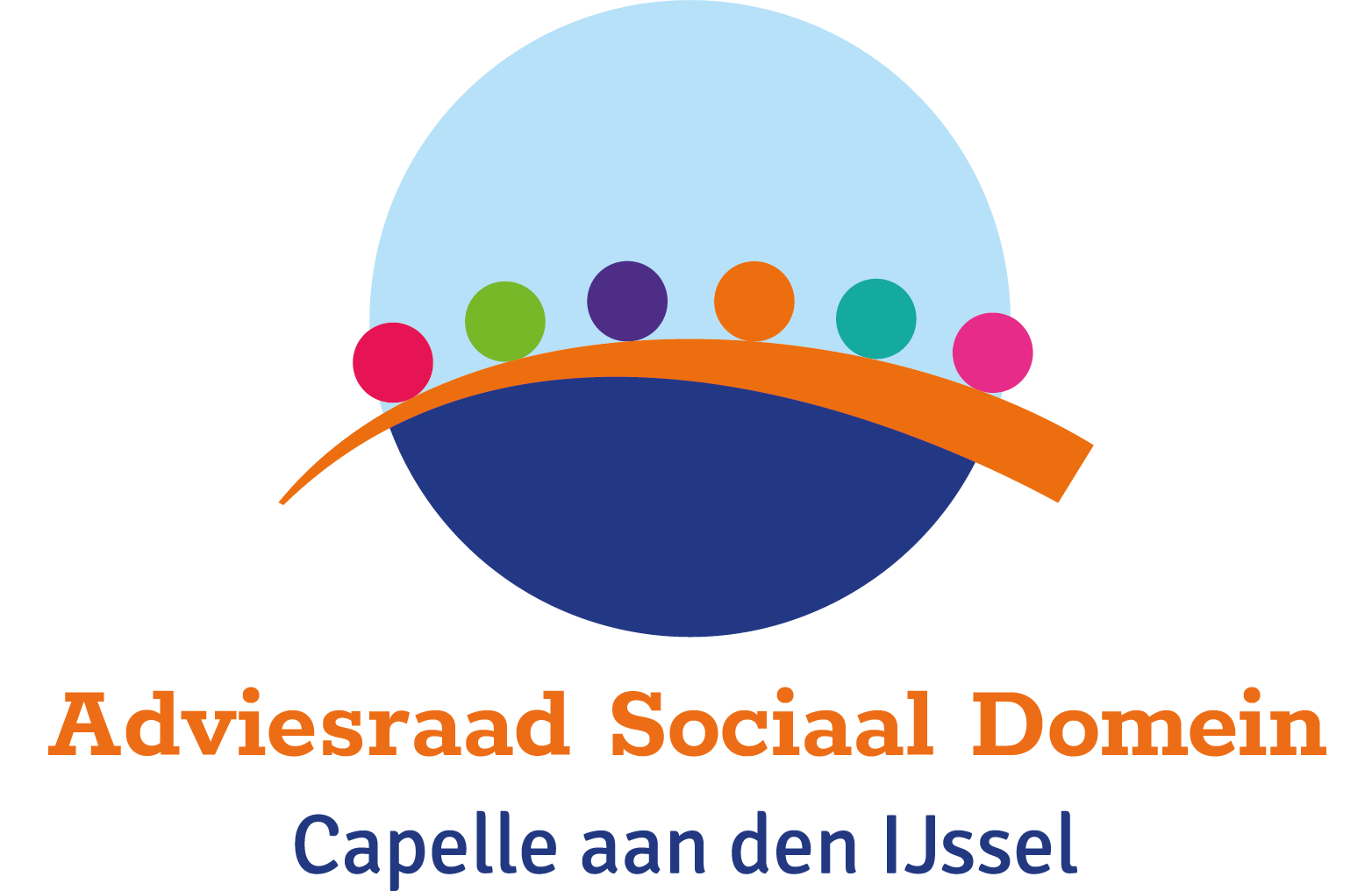 Inventarisatie
Overzicht instroom en uitstroom uitkeringen 2022

Overzicht aantal parttime ZZP’er vanuit uitkering

Aantal mensen in schuldhulpverleningstraject

Aantal mensen met een WSNP traject
[Speaker Notes: 4. Vormtaal
De vormtaal is een doorontwikkeling van het logo. Deze is kleurrijk en dient als verbindend element in
een vlak of ruimte.
Cirkels
Het gebruik van Cirkels kan als achtergrond gebruikt worden, verkleind of juist enorm vergroot. De
vorm Cirkels mag ook vrij over beeld geplaatst worden. Door de vorm Cirkels transparant toe te
passen, gaat deze een samenwerking met het beeld aan. De vorm Cirkels mag afgesneden worden,
zolang de vorm voldoende herkenbaar en zichtbaar is.
De vorm Cirkels mag in volvlak of outline gebruikt worden. De outline kan ook gebruikt worden als
kader.
Voor de vorm Cirkels geldt dat deze:
- Niet vervormd mag worden.
- Altijd de standaard huisstijlkleuren gebruikt wordt, al dan niet in een percentage.


Brug
De vorm Brug wordt als extra element gebruikt om de aandacht naar een bepaald onderwerp te leiden
en het ontwerp een speelse uitstraling te geven. De vorm Brug mag alleen in verhouding tot hetgeen hij
aanwijst gebruikt worden, geen extreme verkleiningen of vergrotingen. De vorm Brug wordt altijd in zijn
geheel toegepast, nooit afgesneden. De vorm Brug mag niet geroteerd worden.
Voor de vorm Brug geldt dat deze:
- Niet vervormd mag worden.
- Alleen in de huisstijlkleur Oranje gebruikt mag worden, en nooit in een percentage.]
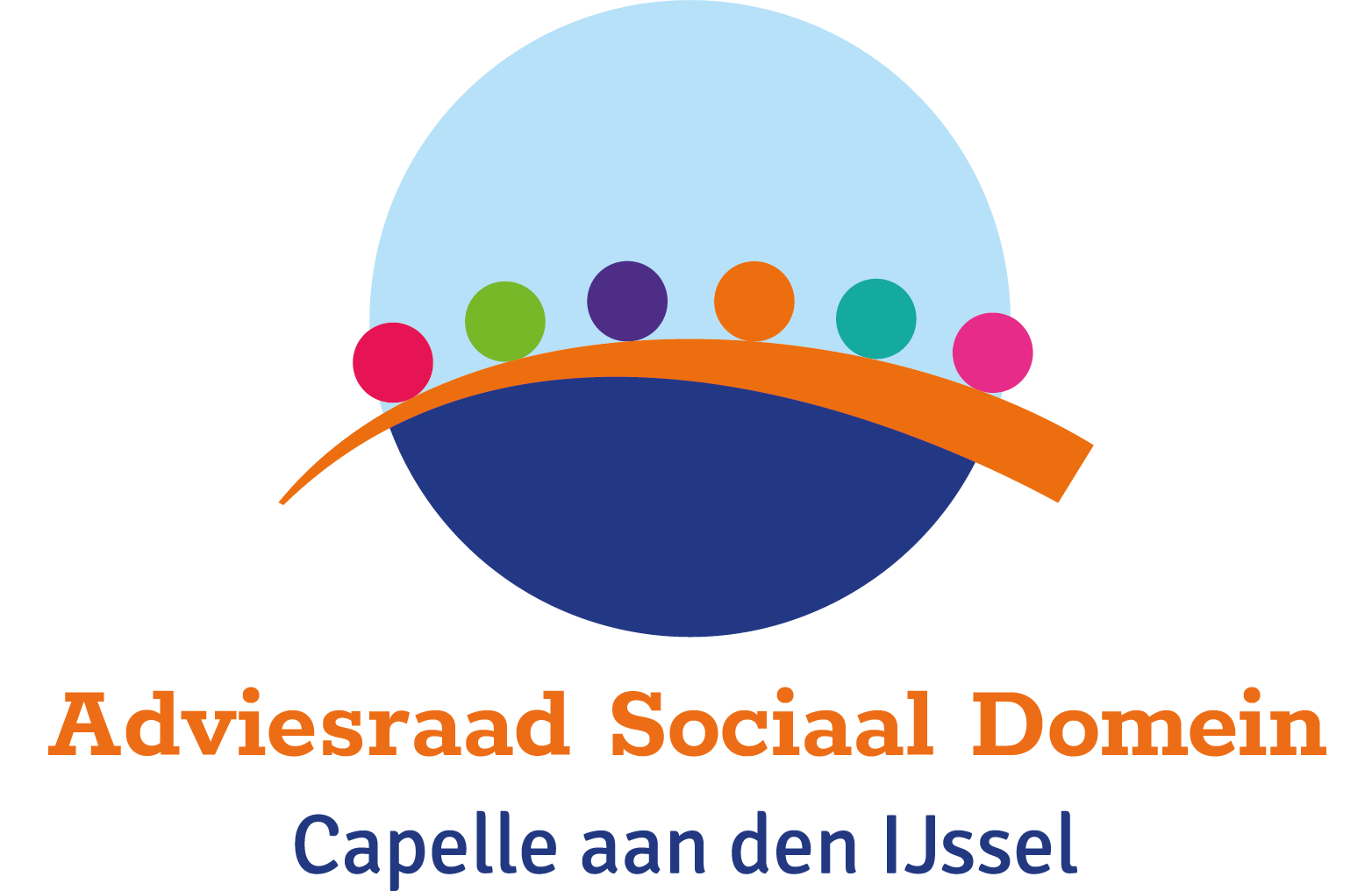 Leden werkgroep
Welke leden uit de adviesraad sociaal domein zitten in de werkgroep?

Pasito Stroop
Emily den Haan
Daphne Bes
John van der Wielen
Henk Borsboom
Sylvia The
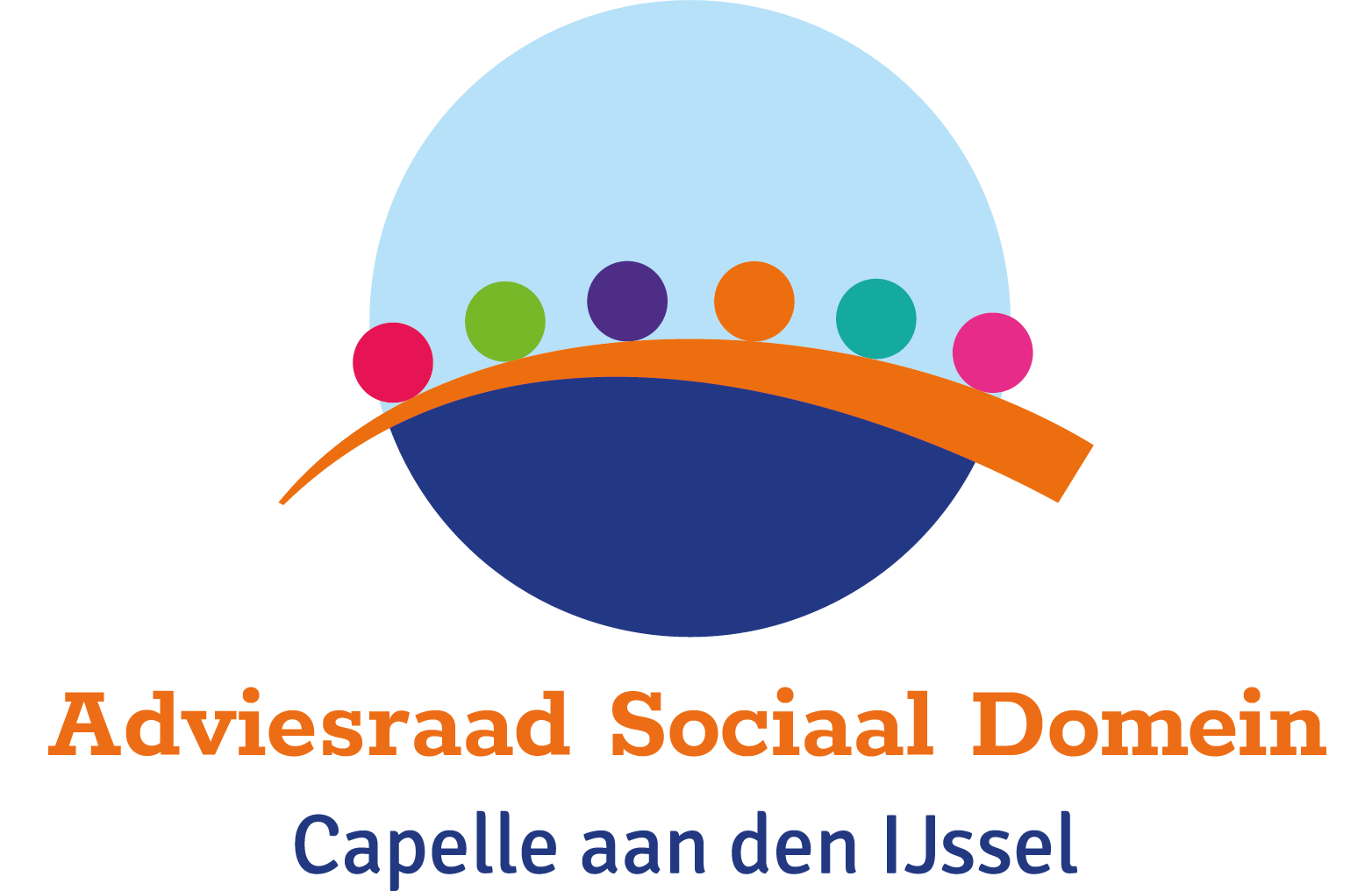 Vragen
Zijn er nog vragen?
[Speaker Notes: 4. Vormtaal
De vormtaal is een doorontwikkeling van het logo. Deze is kleurrijk en dient als verbindend element in
een vlak of ruimte.
Cirkels
Het gebruik van Cirkels kan als achtergrond gebruikt worden, verkleind of juist enorm vergroot. De
vorm Cirkels mag ook vrij over beeld geplaatst worden. Door de vorm Cirkels transparant toe te
passen, gaat deze een samenwerking met het beeld aan. De vorm Cirkels mag afgesneden worden,
zolang de vorm voldoende herkenbaar en zichtbaar is.
De vorm Cirkels mag in volvlak of outline gebruikt worden. De outline kan ook gebruikt worden als
kader.
Voor de vorm Cirkels geldt dat deze:
- Niet vervormd mag worden.
- Altijd de standaard huisstijlkleuren gebruikt wordt, al dan niet in een percentage.


Brug
De vorm Brug wordt als extra element gebruikt om de aandacht naar een bepaald onderwerp te leiden
en het ontwerp een speelse uitstraling te geven. De vorm Brug mag alleen in verhouding tot hetgeen hij
aanwijst gebruikt worden, geen extreme verkleiningen of vergrotingen. De vorm Brug wordt altijd in zijn
geheel toegepast, nooit afgesneden. De vorm Brug mag niet geroteerd worden.
Voor de vorm Brug geldt dat deze:
- Niet vervormd mag worden.
- Alleen in de huisstijlkleur Oranje gebruikt mag worden, en nooit in een percentage.]
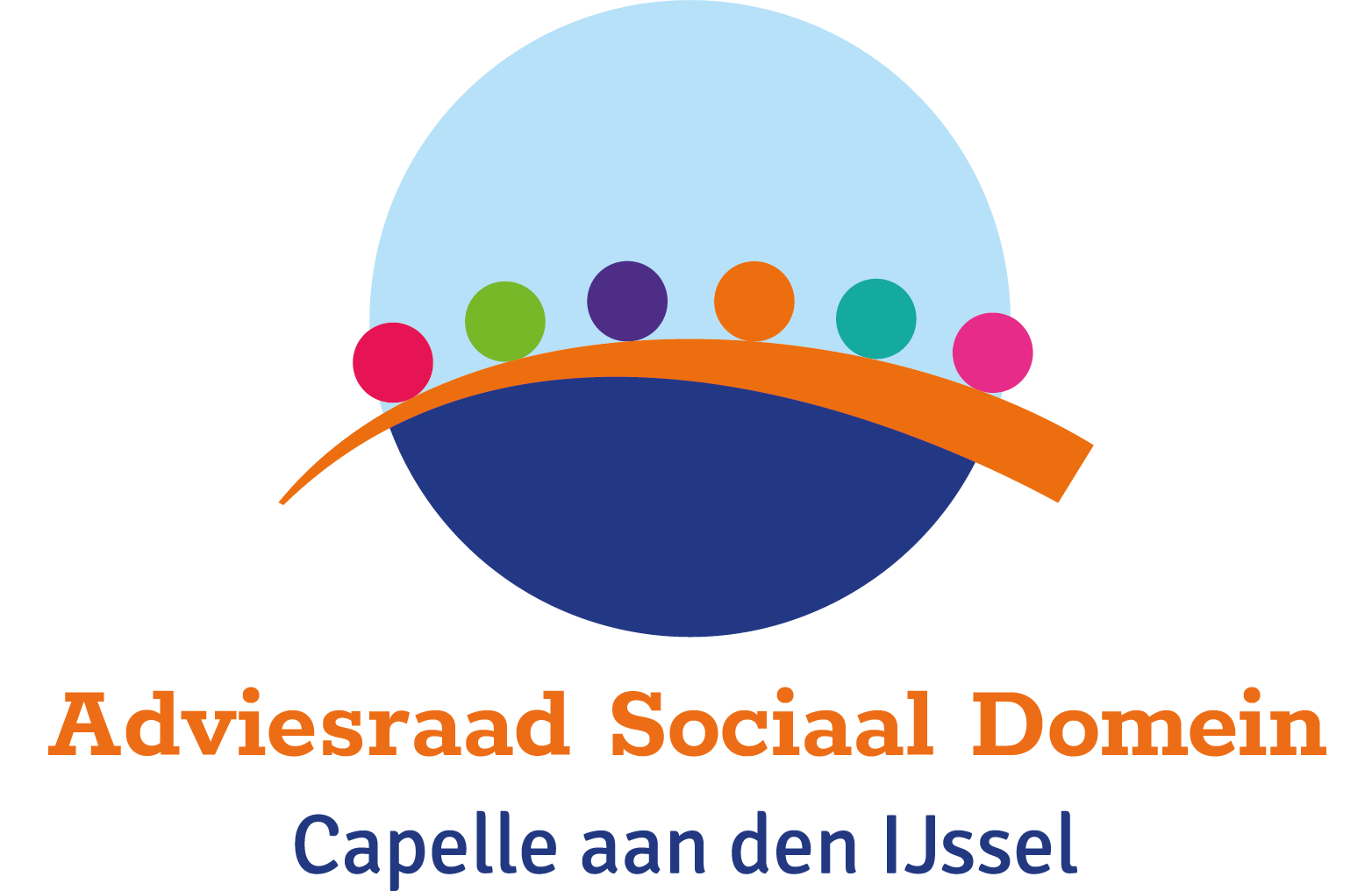 Afsluiting
Bedankt voor u aandacht
[Speaker Notes: 4. Vormtaal
De vormtaal is een doorontwikkeling van het logo. Deze is kleurrijk en dient als verbindend element in
een vlak of ruimte.
Cirkels
Het gebruik van Cirkels kan als achtergrond gebruikt worden, verkleind of juist enorm vergroot. De
vorm Cirkels mag ook vrij over beeld geplaatst worden. Door de vorm Cirkels transparant toe te
passen, gaat deze een samenwerking met het beeld aan. De vorm Cirkels mag afgesneden worden,
zolang de vorm voldoende herkenbaar en zichtbaar is.
De vorm Cirkels mag in volvlak of outline gebruikt worden. De outline kan ook gebruikt worden als
kader.
Voor de vorm Cirkels geldt dat deze:
- Niet vervormd mag worden.
- Altijd de standaard huisstijlkleuren gebruikt wordt, al dan niet in een percentage.


Brug
De vorm Brug wordt als extra element gebruikt om de aandacht naar een bepaald onderwerp te leiden
en het ontwerp een speelse uitstraling te geven. De vorm Brug mag alleen in verhouding tot hetgeen hij
aanwijst gebruikt worden, geen extreme verkleiningen of vergrotingen. De vorm Brug wordt altijd in zijn
geheel toegepast, nooit afgesneden. De vorm Brug mag niet geroteerd worden.
Voor de vorm Brug geldt dat deze:
- Niet vervormd mag worden.
- Alleen in de huisstijlkleur Oranje gebruikt mag worden, en nooit in een percentage.]